МБОУ лицей имени генерал-майора Хисматулина В.И.
Организация ученического исследования(из опыта работы по подготовке участников муниципального, регионального, всероссийского этапов «Шаг в будущее», «Шаг в будущее. Юниор»)
Фисун Марина Владимировна,
 учитель химии и биологии
2021
Требования к результатам образования
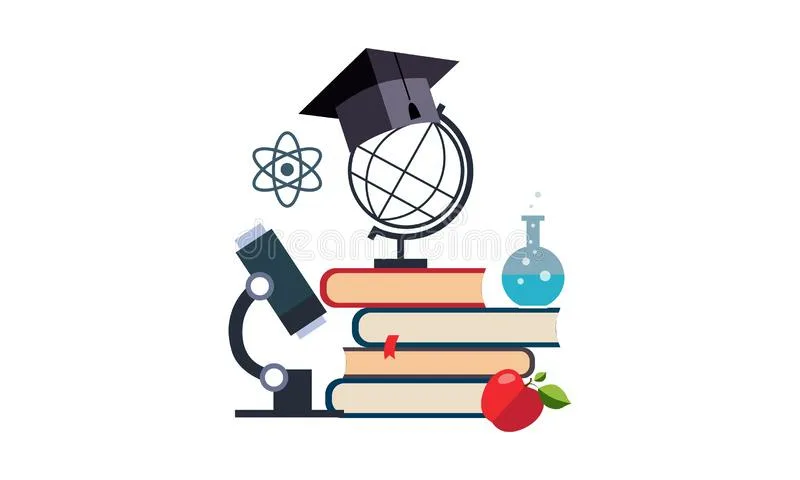 личностные
метапредметные
Метапредметные результаты включают 
освоенные обучающимися
межпредметные понятия (система, факт,
закономерность, феномен, анализ, синтез);
универсальные учебные действия (УУД):
  регулятивные,
       познавательные,
         коммуникативные
‹…›владение навыками учебноисследовательской, проектной и
социальной деятельности.
Результаты образования
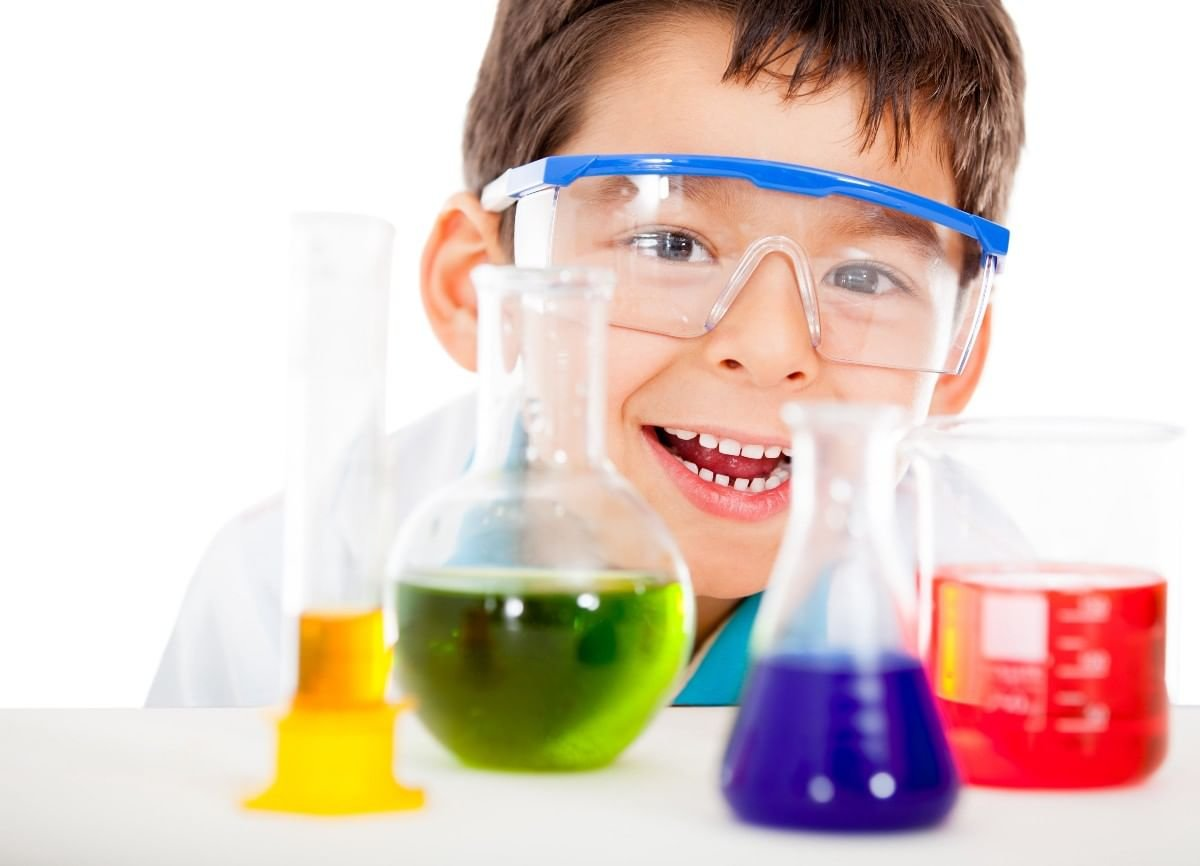 предметные
(ФГОС ООО, п.II.8, ФГОС СОО, п. II.6)
Исследовательская деятельность
Под исследовательской деятельностью понимается 
деятельность учащихся, связанная с решением учащимися творческой, исследовательской задачи с заранее неизвестным решением 
Совокупность действий поискового характера, ведущих к открытию неизвестных фактов, теоретических знаний и способов деятельности
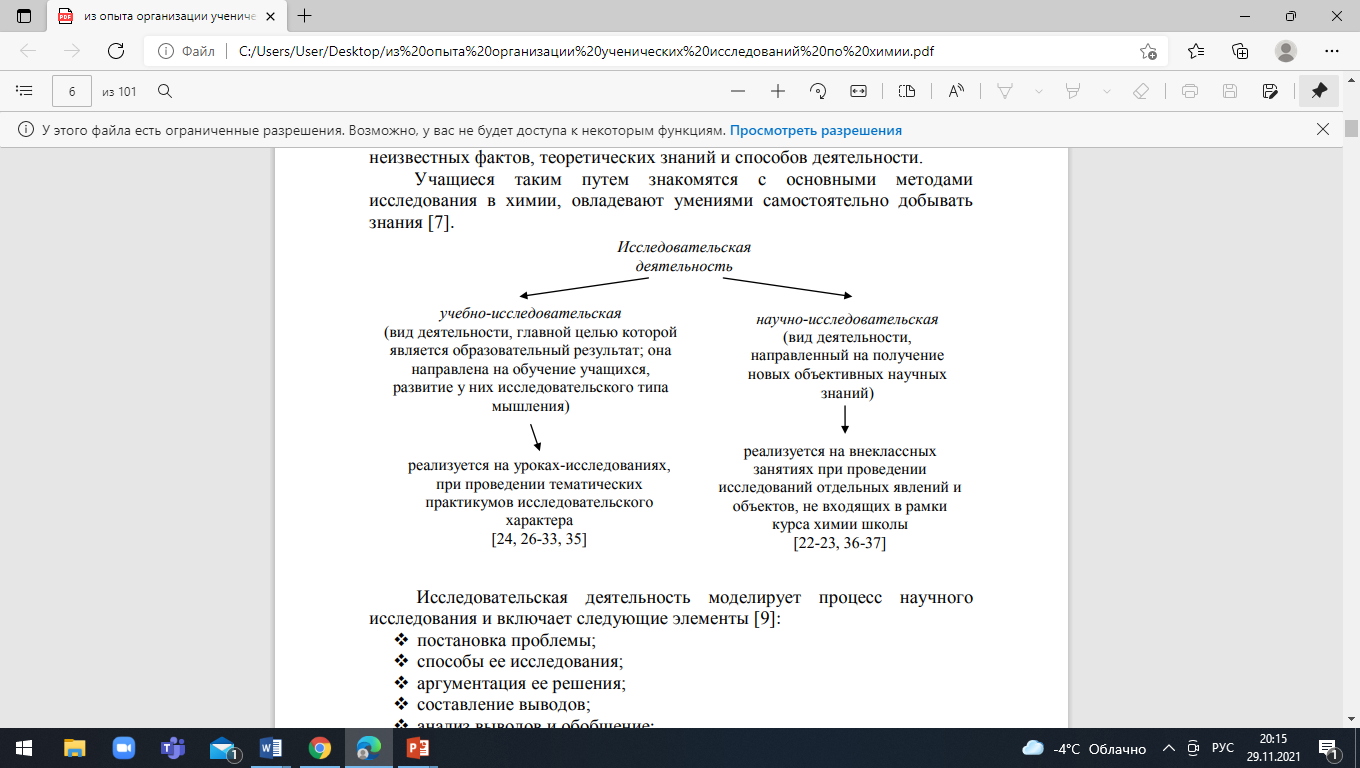 Система научно-поисковой деятельности учащихся
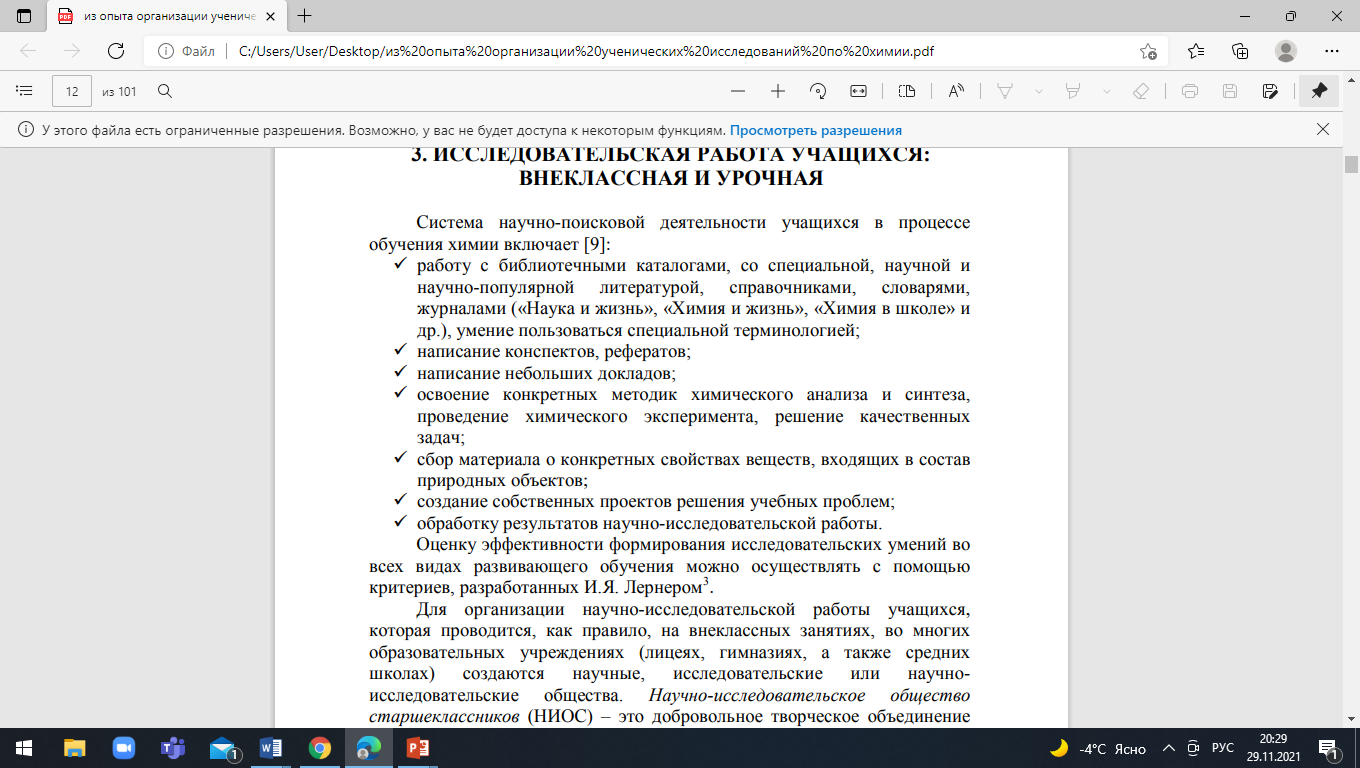 Этапы исследовательской деятельности
Описание актуальности, новизны, практической значимости выбранной темы
Выдвижение гипотез(ы) 
Формулировка цели и задач, объекта и предмета исследования
Планирование исследовательской работы, выбор методов (теоретических, эмпирических и пр.)
Анализ источников и литературы
Проверка выдвинутых предположений (наблюдения, опросы, эксперименты и пр.)
Оформление результатов учебно-исследовательской деятельности как конечного продукта
Презентация результатов
Постановка цели и задач исследования
Цель – предполагаемый результат
выявление,
 исследование, 
установление, 
оценка,
 анализ,
разработка,
 обоснование,
 изучение.
Цель не должна дословно повторять тему работы или отличаться от нее лишь несколькими словами
Задачи исследования –способ достижения цели
выявить, 
разработать,
 проанализировать, 
решить, 
провести,
 обобщить, и т.д.
Тема: Определение содержания нитрат-ионов в питьевых и минеральных 
лечебно-столовых водах
Цель исследования: определение количественного содержания нитрат-ионов
 в питьевых и минеральных лечебно-столовых водах.
Задачи:
Выявить наиболее простейший метод определения содержания 
нитрат-ионов в воде в условиях школьной лаборатории.
2. Провести сопоставления полученных результатов с предельно 
допустимой концентрацией содержания нитрат-ионов в воде.
3. Составить рекомендации для кадетов лицея по безопасному 
употреблению питьевых и минеральных лечебно-столовых вод.
Определение объекта и предмета исследования
Объектом научного исследования  это то, на что направлено познание или явление, порождающее проблемную ситуацию и избранное для изучения.


Предмет исследования более конкретен и дает представление о том, какие новые отношения, свойства или функции объекта рассматриваются в исследовании
Важно! Предмет исследования чаще всего совпадает с    определением его темы или очень близок к нему!
Объект исследования: питьевая и минеральная лечебно-столовая вода.

Предмет исследования: нитрат-ионы в питьевых и 
минеральных лечебно- столовых водах.

Гипотезы: 1) Если предельно допустимая концентрация 
содержания нитрат-ионов в воде, согласно установленными нормам СанПиН,
 не должна превышать 45 мг/л, то исследуемые воды будут соответствовать 
этой норме.
2) Если минеральные вода добываются с глубинных слоев земли, 
то количество нитрат- ионов в минеральных водах будет меньше, 
чем в питьевых.
Методы исследования
Методы эмпирического исследования
Методы теоретического 
исследования
Наблюдение
Сравнение
Эксперимент
Измерение
Анализ
Синтез
Накопление и изучение
 литературы вопроса
Теоретическая часть работы может быть представлена:
 литературным обзором
 историей объекта вашего исследования
описанием понятийного аппарата (основные термины)
 описанием основного метода исследования
Список литературы
ГОСТ 7.1-2003. Библиографическая запись. Общие требования и правила составления [Текст]. – Москва: ИПК Изд-во стандартов, 2004. – 47 с
Статья из журнала
Автор. Заглавие статьи: сведения, относящиеся к заглавию / сведения об ответственности (авторы статьи) // Название журнала. – Год выпуска. – Номер выпуска. – Местоположение статьи (страницы).
Пример:
Райзер, Г.И. Определение нитрат-ионов в воде [Текст] / Г.И. Райзер//Химия в школе. – 1993. - №6. С. 54.
Книги
Автор. Заглавие: сведения, относящиеся к заглавию (см. на титуле) / сведения об ответственности (авторы); последующие сведения об ответственности (редакторы, переводчики, коллективы). – Сведения об издании (информация о переиздании, номер издания). – Место издания: Издательство, Год издания. – Объем. – (Серия).
Примеры:
Толтихий, Н.И. Минеральные воды [Текст]/ Н.И. Толтихий. – М.: Недра, 1977. - 371 с.
Интернет источник
Трухина, М.Д. Методы определения нитратов и нитритов/М.Д. Трухина. [Электронный ресурс] – Режим доступа: http://him.1september.ru/article.php?ID=200103501.(дата обращения: 12.12 2017)